The Operating System Resource Manager (مدير موارد نظام التشغيل)
As we said before the Operating System is a collection of modules designed to manage the system resources, namely; memory, processors, I/O devices and information (program and data). (كما ذكرنا سابقًا، نظام التشغيل هو مجموعة من الوحدات المصممة لإدارة موارد النظام، وهي: الذاكرة، وحدات المعالجة المركزية، أجهزة الإدخال/الإخراج، والمعلومات (البرامج والبيانات))
Because these resources are valuable, the operating system must see that the system resources are used efficiently and to resolve conflicts arising from competition among the various users.  (نظرًا لأن هذه الموارد قيمة، يجب على نظام التشغيل التأكد من استخدام موارد النظام بكفاءة وحل النزاعات الناشئة عن التنافس بين مختلف المستخدمين.)
The Operating System Resource Manager
Viewing the Operating System as a resource manager must do the following: (اعتبار نظام التشغيل كمدير للموارد يجب أن يقوم بما يلي:)
Keep track of the resource. (تتبع الموارد.)
Enforce policy that determines who gets what and how. (فرض سياسة تحدد من يحصل على ما وكيفية ذلك.)
Allocate the resource. (تخصيص الموارد.)
Reclaim the resource (Deallocate). (استعادة الموارد (إلغاء التخصيص).)
The Operating System Resource Manager
The Operating System modules of the Operating System can be grouped into four resource categories: (يمكن تصنيف وحدات نظام التشغيل إلى أربع فئات من الموارد:)
Memory management programs. (برامج إدارة الذاكرة)
Processor management programs. (برامج إدارة المعالج)
Device management programs. (برامج إدارة الأجهزة)
Information management programs.  (برامج إدارة المعلومات)
Memory Management Functions (وظائف إدارة الذاكرة)
Keep track of the memory. What parts are in use and by whom? What parts are free. (تتبع الذاكرة. ما هي الأجزاء التي تم استخدامها ومن قبل من؟ وما هي الأجزاء الفارغة.)
In multiprogramming, decide which process gets memory, when it gets and how much. (في التعددية البرمجية، تقرر أي عملية تحصل على الذاكرة، ومتى تحصل عليها، وكم تحصل عليها.)
Allocate the memory parts when the processes request it as long the policy and the memory state allows it. (تخصيص أجزاء الذاكرة عندما تطلب العمليات ذلك طالما سمحت السياسة وحالة الذاكرة بذلك.)
Reclaim the memory when the processes no longer needs it or terminated.  (استرداد الذاكرة عندما لا تحتاج العمليات إليها بعد أو عندما تتم إنهائها.)
Processor Management Functions (وظائف إدارة المعالج)
Keep track the processor and the status of the processes. The program that does this has been called the traffic controller. (تتبع المعالج وحالة العمليات. البرنامج الذي يقوم بذلك يطلق عليه مُراقب حركة المرور.)
Decide who will have a chance to use the processor. The job scheduler chooses from all the jobs submitted to the system and decides which one will be allowed into the system; i.e., have any resources assigned to it. In multiprogramming, the program decides which process gets the processor, when and how much; this is called the process scheduler. (تقرر من سيحصل على فرصة لاستخدام المعالج. يختار جدول المهام من بين جميع الوظائف المقدمة إلى النظام ويقرر أي واحدة ستسمح بدخول النظام؛ أي تكون لها أي موارد مخصصة لها. في التعددية البرمجية، يقرر البرنامج أي عملية تحصل على المعالج، ومتى، وكم؛ وهذا ما يُسمى جدول المعالجة.)
Allocate the processor to a process by setting up necessary hardware registers; this is called the dispatcher. (تخصيص المعالج لعملية عن طريق إعداد السجلات الأجهزة اللازمة؛ وهذا ما يُسمى الموزع.)
Reclaim the processor usage, terminates or exceeds allowed amount of usage.
Device Management Functions (وظائف إدارة الأجهزة)
Keep track of the devices, channels and control unit; this is called the I/O traffic controller. (  )
Decide what is the efficient way to allocate the device? If it is shared, then decide who gets it, and how much he is to get; this is called I/O scheduling. تقرير الطريقة الفعالة لتخصيص الجهاز. إذا كان مشتركًا، يتم تقرير من يحصل عليه وكم يحصل عليه؛ وهذا ما يُسمى جدولة الإدخال/الإخراج.
Allocate the device and initiate the I/O operation. تخصيص الجهاز وبدء عملية الإدخال/الإخراج.
Reclaim the device. In most cases the I/O terminates automatically. استرداد الجهاز. في معظم الحالات، ينتهي الإدخال/الإخراج تلقائياً.
Information Management Functions (وظائف إدارة المعلو)
Keep track of the information, its location, use, status, etc. These collective facilities are called the file system.   (تتبع المعلومات وموقعها واستخدامها وحالتها، وما إلى ذلك. تسمى هذه المرافق الجماعية بنظام الملفات.)
Decide who gets the information, enforce protection requirements and provide accessing routines. (تقرير من يحصل على المعلومات، فرض متطلبات الحماية، وتوفير الروتينات اللازمة للوصول.)
Allocate the information. e.g., open a file. (تخصيص المعلومات، على سبيل المثال، فتح ملف.)
Deallocate the information, e.g., close a file. (إلغاء تخصيص المعلومات، على سبيل المثال، إغلاق ملف.)
question
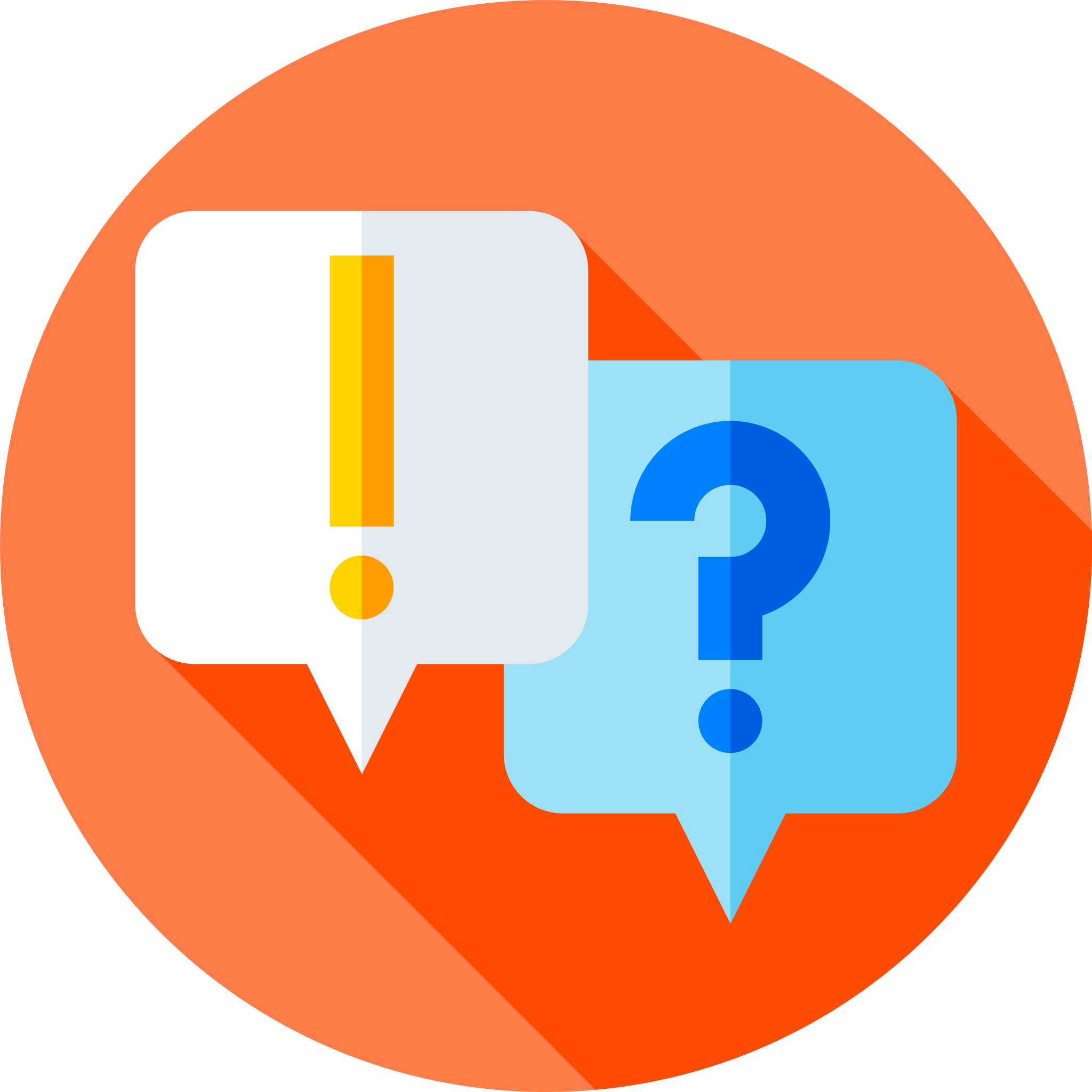 Who will assign the "path" to device through the I/O processors and control unit?

Are all the resource managed differently?
End of Third Lecture